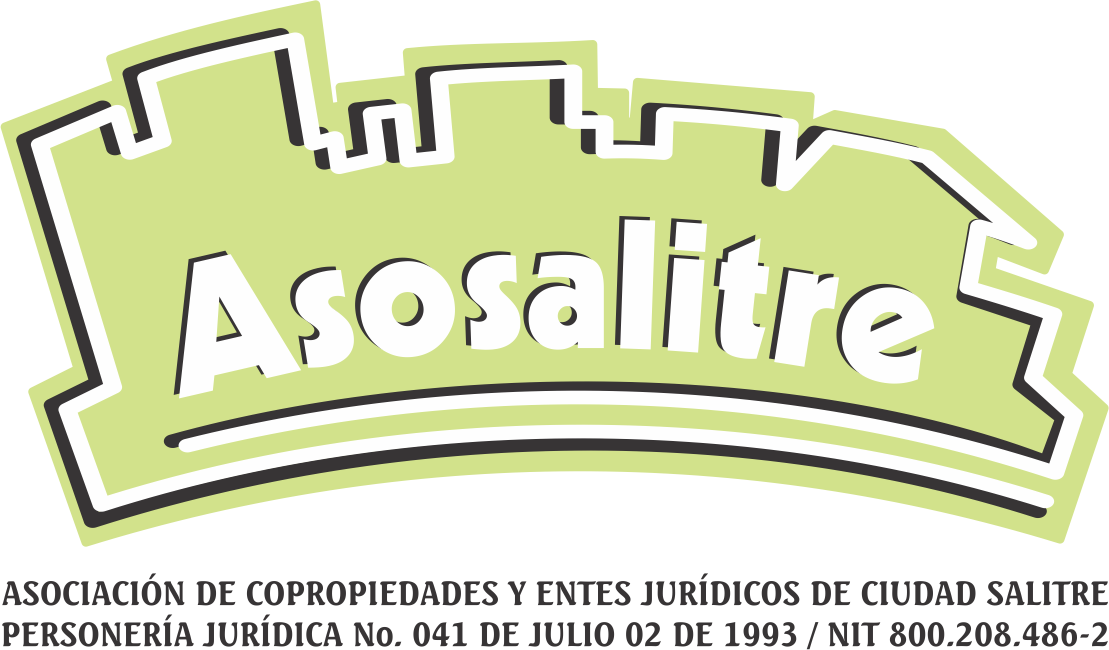 MEMORIA ECONOMICA 2022
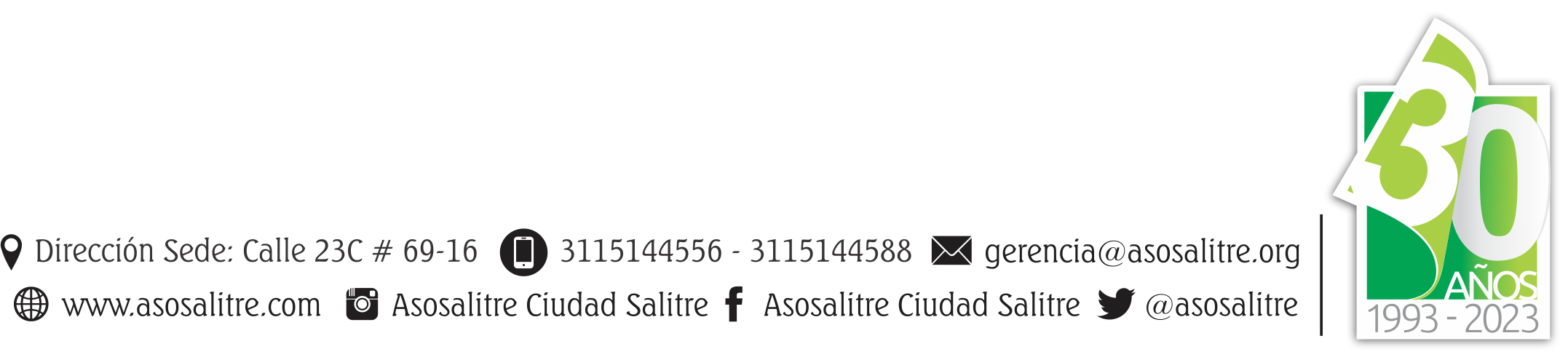 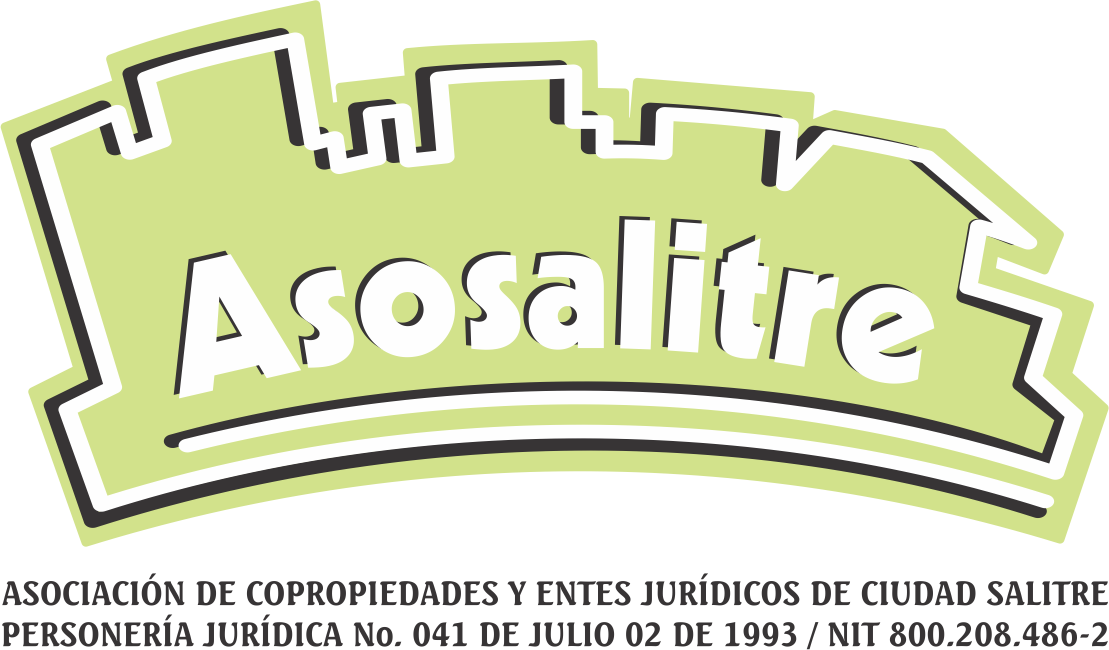 CONTENIDO
Historia de Asosalitre
Línea de acción
Ejecución de actividades meritorias
Distribución de excedentes.
Asignación permanente
Inversiones vigentes
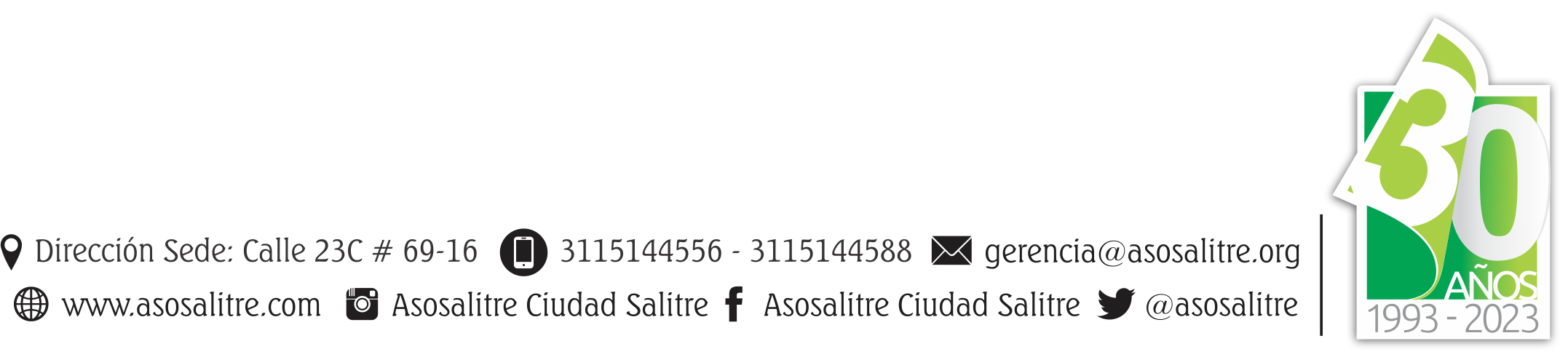 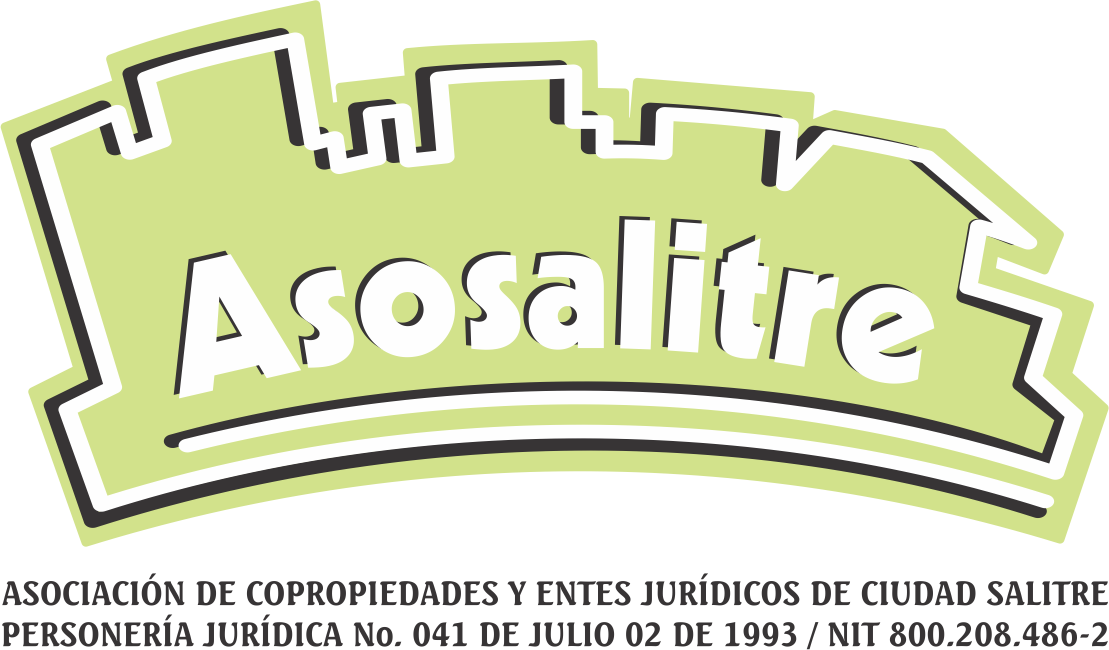 HISTORIA DE ASOSALITRE
En 1992 un grupo de vecinos residentes del sector de Ciudad Salitre Occidental deciden organizar una asociación que agrupe y organice la comunidad del sector.Se registró oficialmente el 7 de junio de 1993 la Asociación de copropiedades y entes jurídicos de Ciudad salitre Asosalitre, con 6 conjuntos residenciales afiliados (Ibiza I, Andes, Ibiza III y IV, Inticaya, Fuentes y Salvatierra) y una comunidad de aproximadamente 1.000 afiliados, iniciando bajo la presidencia de Carlos Pinto.Llegar a esas formas generadas por espirales, le había llevado al arquitecto Rogelio Salmona cerca de cinco años de arduo trabajo en el que había sondeado distintas alternativas hasta encontrar una dirección cierta. En las torres se recogía la experiencia de la arquitectura colombiana en la década de los sesenta y culminaba un proceso sistemático de experimentación personal. Salmona necesitó desarrollar un riguroso procedimiento para encontrar materiales y sistemas constructivos que permitieran subir treinta pisos, localizar cerca de 300 apartamentos de distintos tamaños y mantenerse dentro de un presupuesto restringido.
Somos una organización comunitaria de carácter civil sin ánimo de lucro, que trabaja por el bien común de sus afiliados en el sector de Ciudad Salitre Occidental en todo lo relacionado con bienestar e integración.
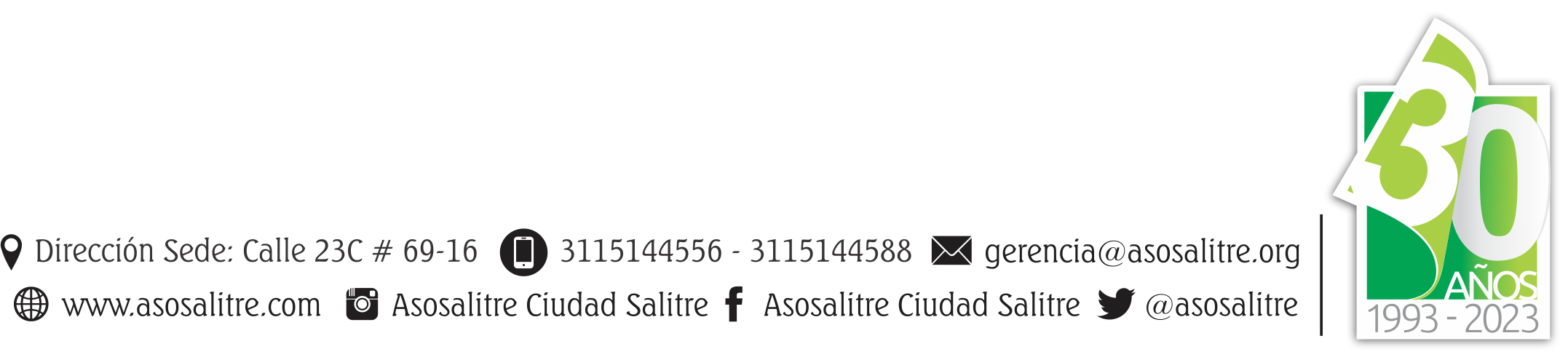 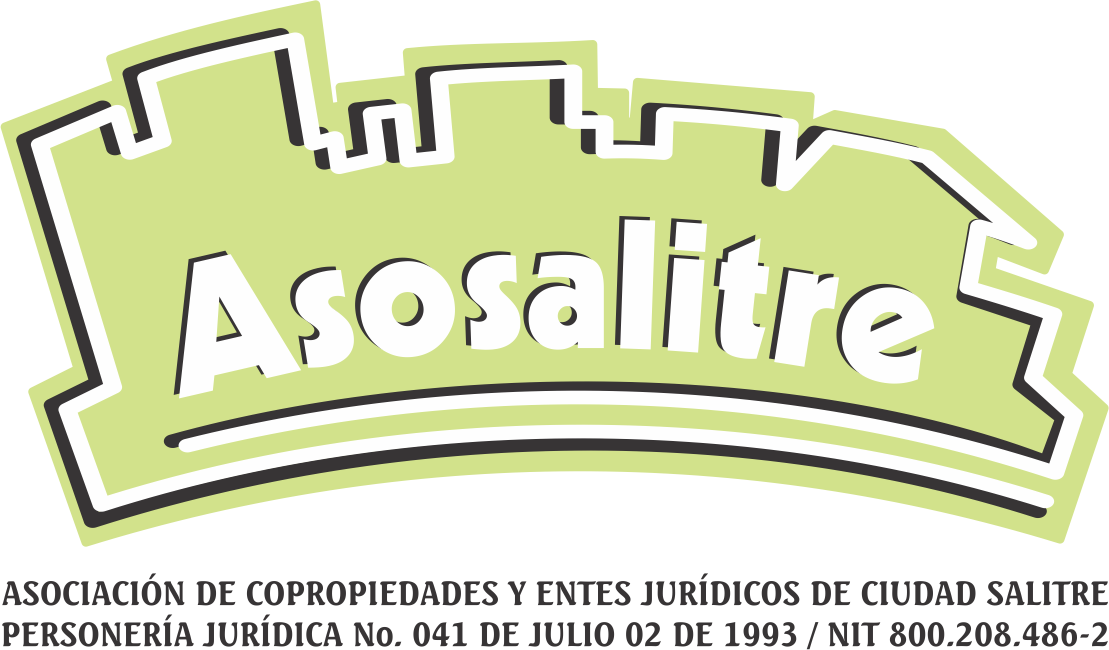 LINEA DE ACCION
PRESIDENTE: Elvira Guerra De Maldonado
VICE-PRESIDENTE: David Cajicá
VICE-PRESIDENTE FINANCIERO: Carlos Lanos
VICE-PRESIDENTE INST Y DE SEGURIDAD: Alejandro Bohórquez
VICE-PRESIDENTE BIENESTAR: Martha Gutiérrez
VICE-PRESIDENTE COMUNICACIONES: William Bello
VICE-PRESIDENTE AMBIENTE: McCarthy Newball
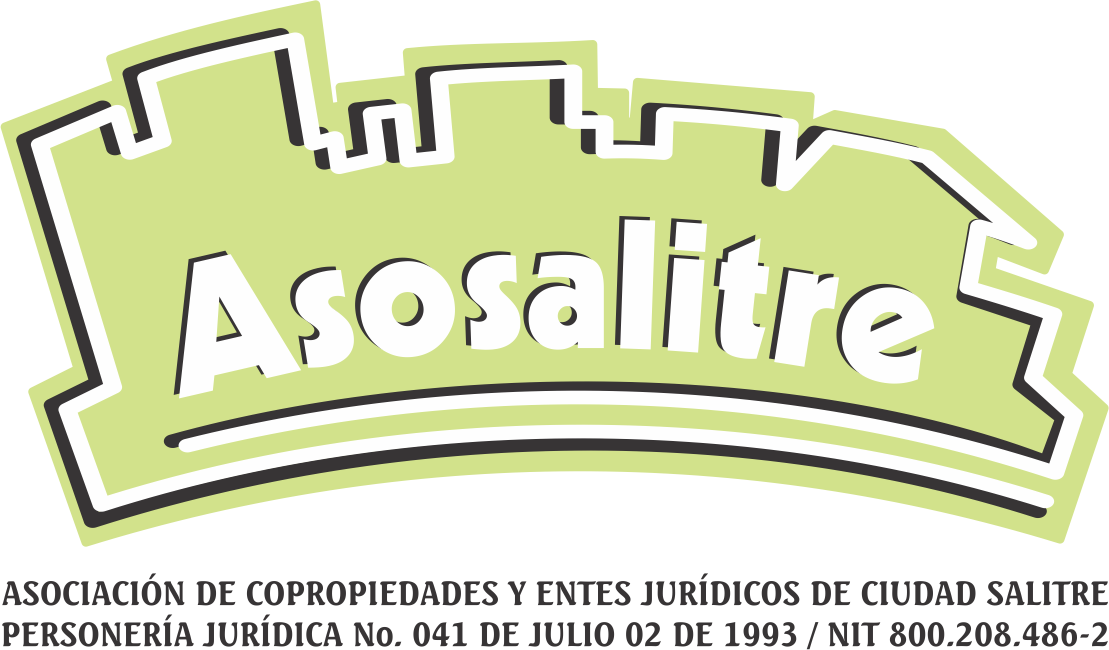 EJECUCION DE ACTIVIDADES MERITORIAS
Dentro de las actividades meritorias desarrollada en el año 2022 estuvieron
1)  CULTURA
Edición de periódicos, revistas y otras publicaciones periódicas
Asosalitre realiza la actividad de la distribución de su periódico para dar a conocer al sector de Salitre Occidental las acciones que se realizan en el sector sobre componentes como son seguridad, ambiente, y el desarrollo sostenible del sector
2) CIENCIA TECNOLOGIA E INNOVACION
Actividades de asociaciones empresariales y de empleadores
Asosalitre en compañía del centro comercial salitre plaza apoya a los emprendedores empresariales en las muestras de sus productos y emprendimientos, a fin de fortalecer estos negocios que aportan
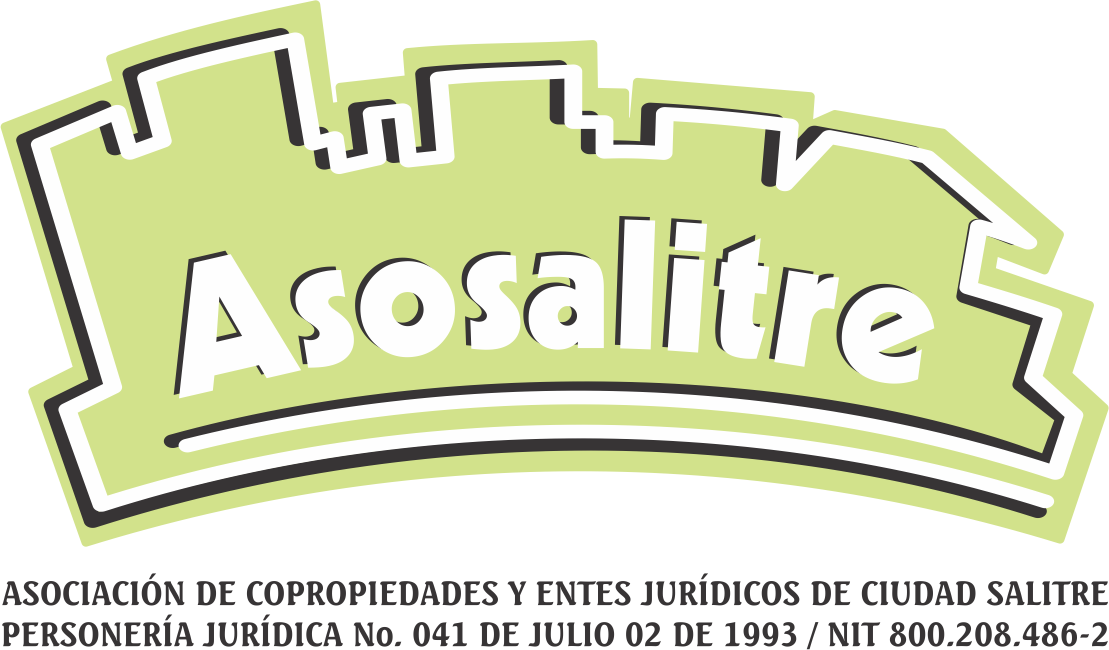 3) ACTVIDADES DE DESARROLLO SOCIAL
Actividades de estaciones, vías y servicios complementarios para el transporte terrestre
Asosalitre escucha a la comunidad y atiende las solicitudes para el mejoramiento de los servicios de transporte público y vías.
4) ACTIVIDADES DE PROTECCION DEL MEDIO AMBIENTE
Actividades de saneamiento ambiental y otros servicios de gestión de desechos
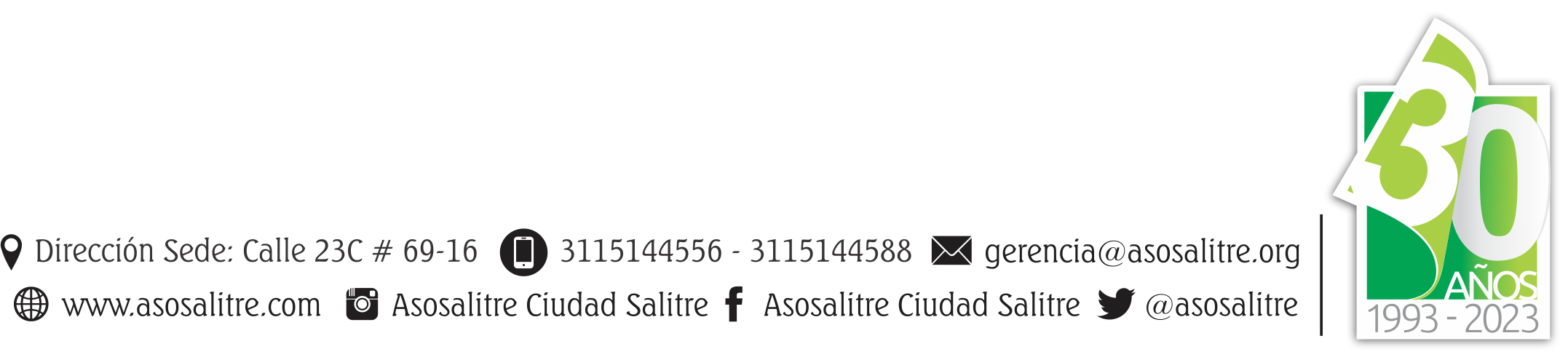 DISTRIBUCION DE EXCEDENTES
Asosalitre al cierre de 2021, genero unos excedentes fiscales para reinvertir en el año 2022, por valor de
$6.420.329... los cuales fueron reinvertidos así:

FORTALECIMIENTO SOCIAL Y ESTRATEGICO  
Fortalecimiento Equipos de trabajo $1.056.038
Compra de activos menores $4.067.800
Inversión alarmas comunidad $400.000
Adquisición símbolos corporativos $900.000
$ 6.423.838
ASIGNACION PERMANENTE
La Asociación de copropiedades y entes jurídicos de ciudad salitre “Asosalitre” no posee asignación
permanente a diciembre 31 de 2022
INVERSIONES VIGENTES
Al cierre de 2022 tenían las siguientes inversiones a corto plazo
Finandina Inversión CDT $5.956.224
Dado en Bogotá a los 30 días del mes de Marzo del año 2023
Cordialmente,



CATALINA PÁRAMO GÓMEZ
Representante Legal


NELSON ORTIZ OVALLE
Revisor Fiscal
T.P.23158-T
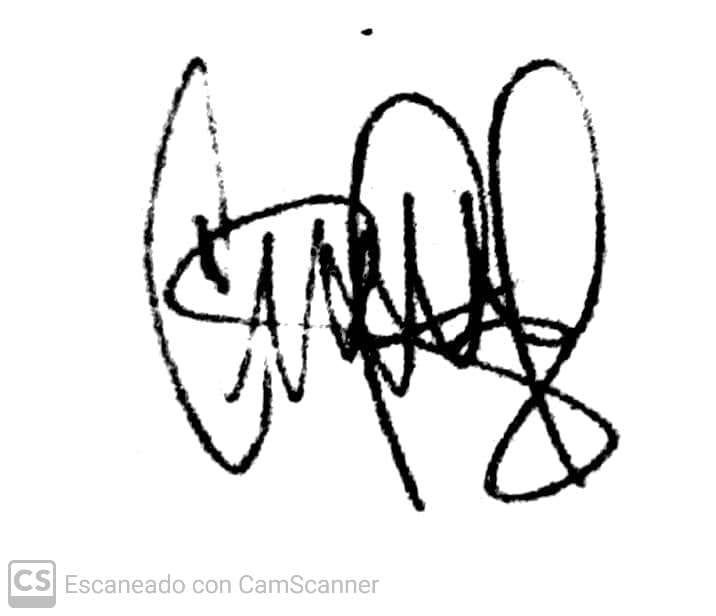